Введение в стереометрию.
Аксиомы стереометрии и
некоторые следствия из аксиом. 
10 класс
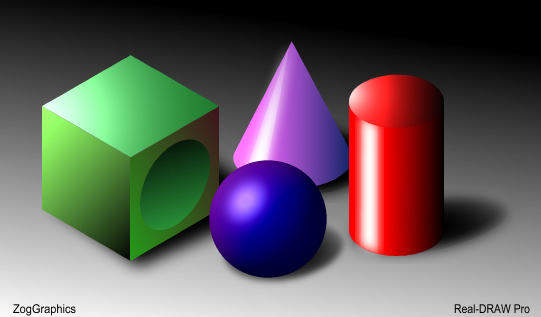 Автор: 
учитель математики 
Воронова Марина Анатольевна
ГБОУ Гимназия №105 
Выборгского района  Санкт-Петербурга
Планиметрия
Стереометрия
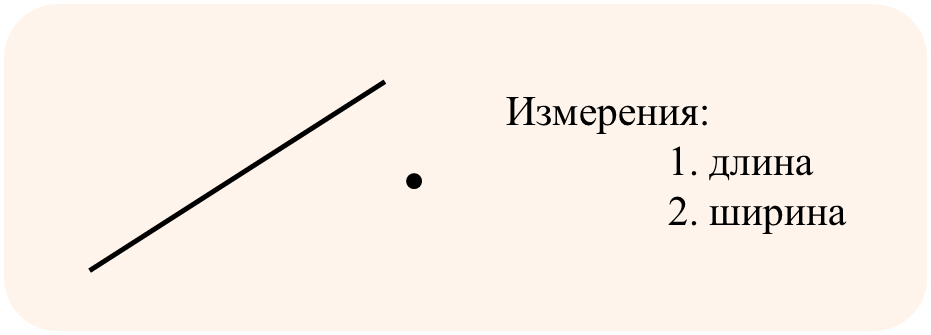 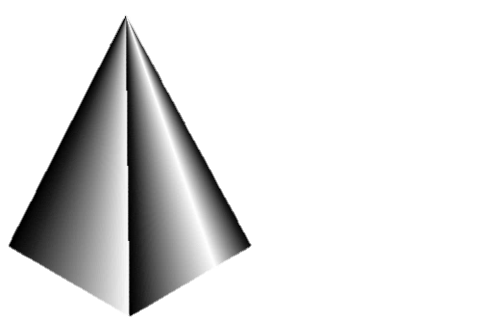 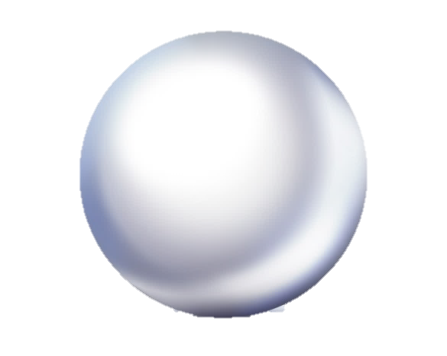 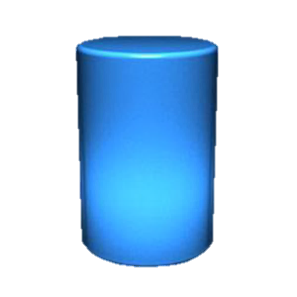 στερεός — «твёрдый, пространственный»
μετρέω — «измеряю»
Стереометрия
Измерения:
Длина.
Ширина.
Высота.
Геометрическое тело обладает вместимостью
Геометрические тела, как и все геометрические фигуры, являются воображаемыми объектами. 

Геометрическое тело – часть пространства, отделенное от остальной части пространства границей этого тела.
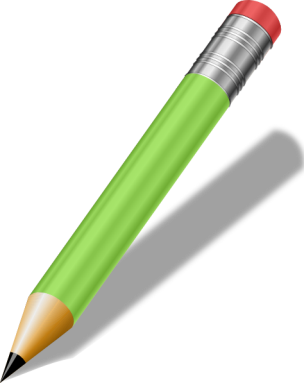 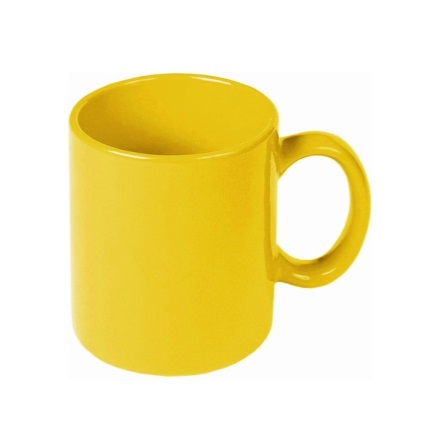 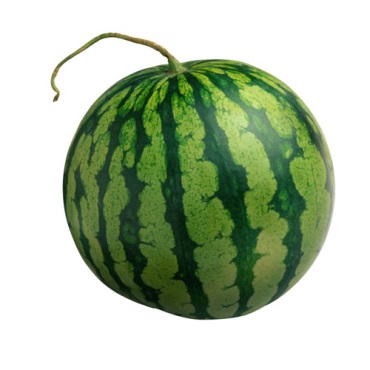 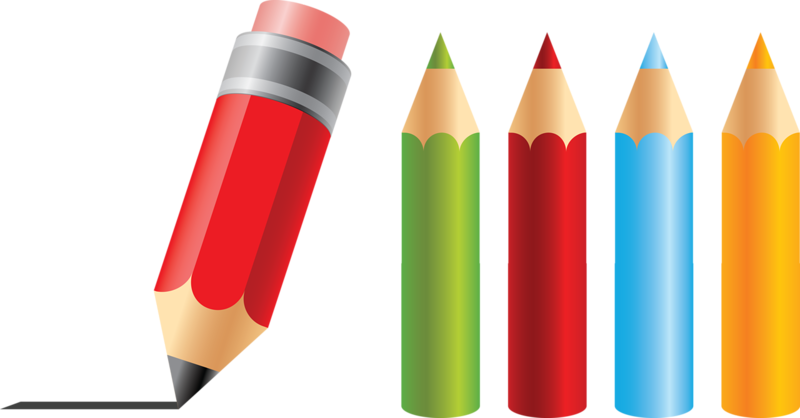 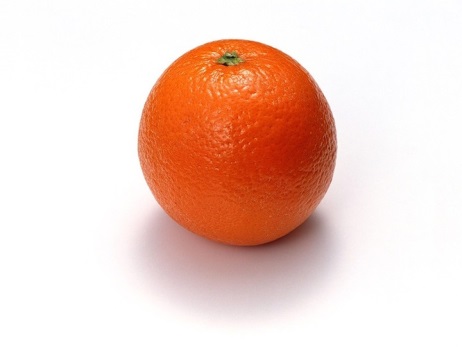 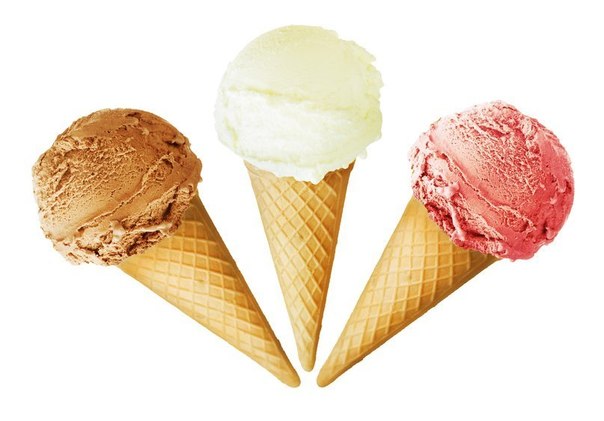 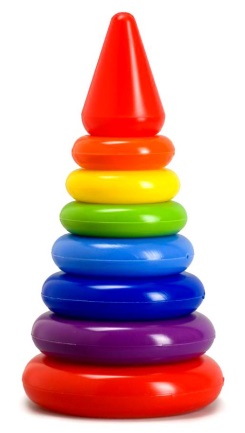 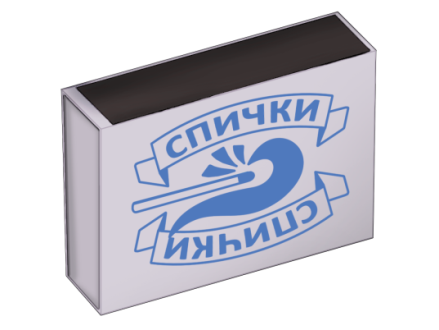 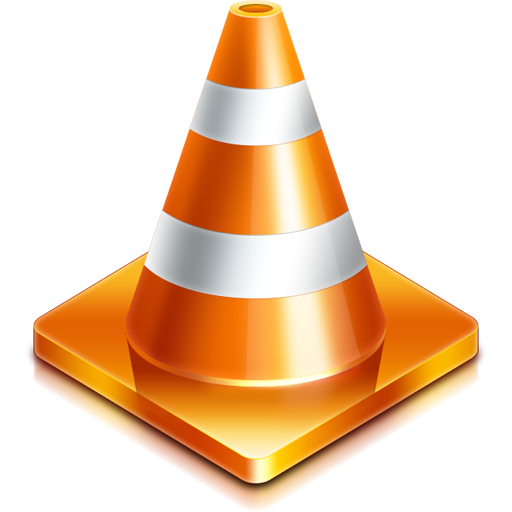 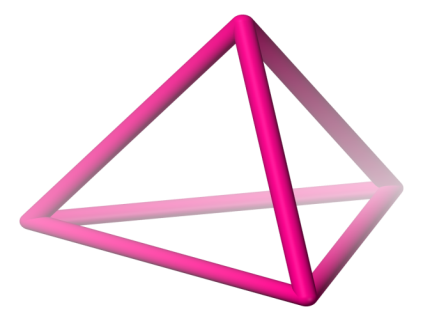 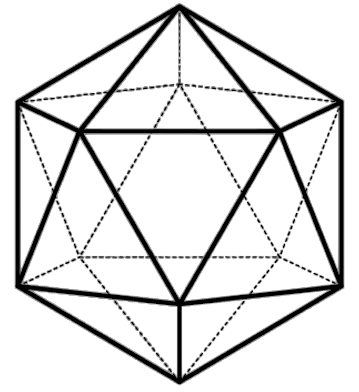 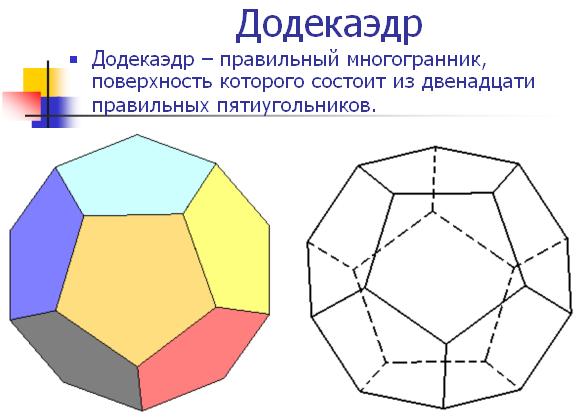 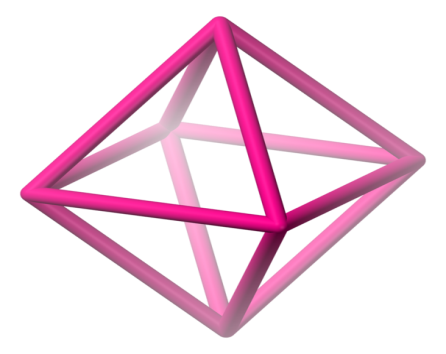 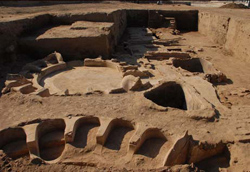 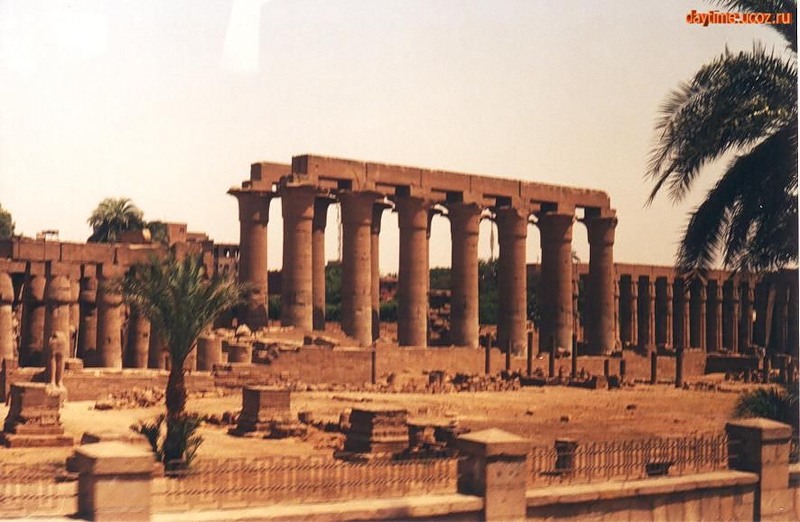 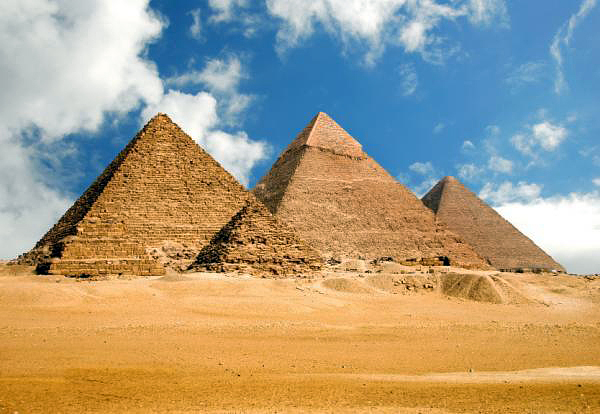 Пифагорейская философская школа
VI – V вв. до нашей эры
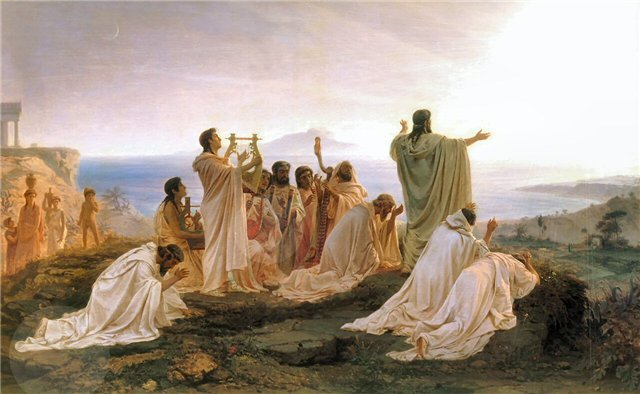 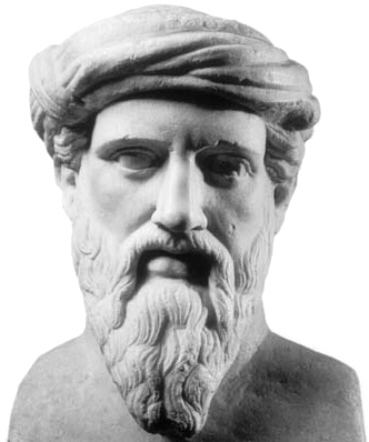 Пифагор Самосский
 570 — 490 гг. до н. э.
Некоторые следствия
из аксиом 
стереометрии
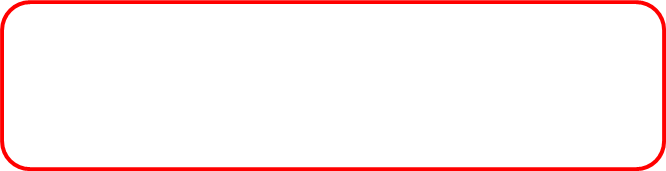 Доказательство.
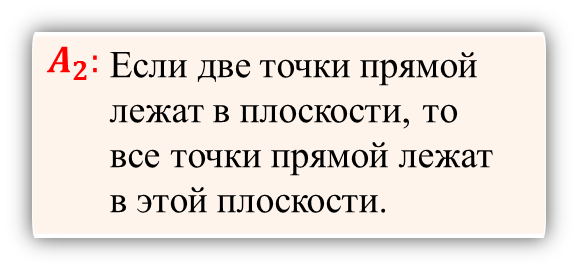 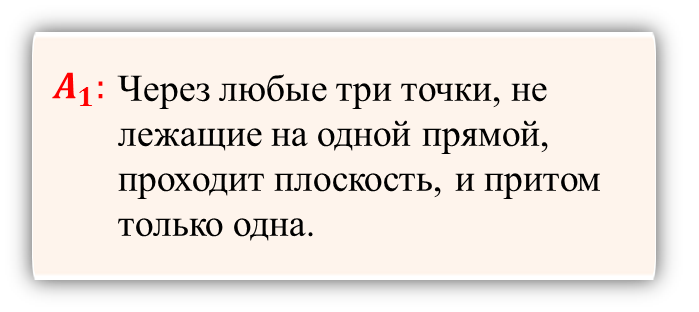 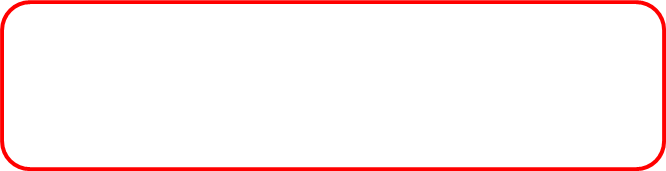 Доказательство.
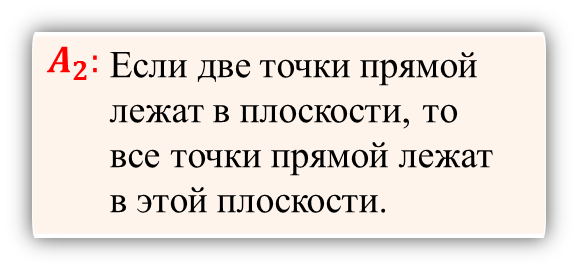 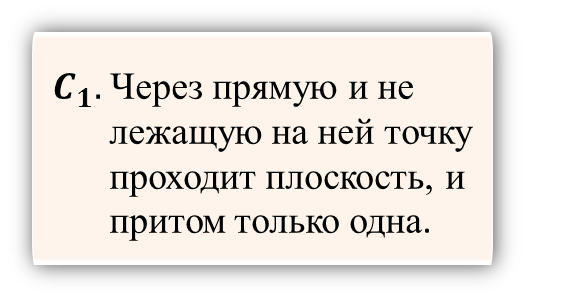 Способы задания плоскости
Через три точки не лежащие на одной прямой.
Через прямую и не лежащую на ней точку
Через две пересекающиеся прямые
Решение.
Доказательство.
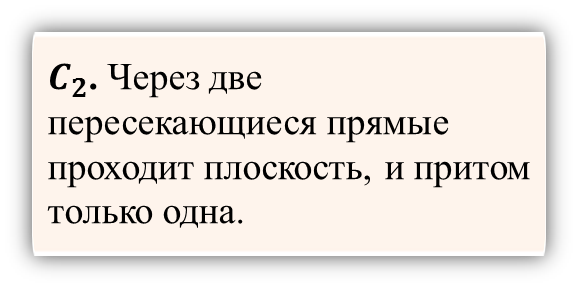 Задача. Верно ли утверждение: а) если две точки окружности лежат в плоскости, то и вся окружность лежит в этой плоскости; б) если три точки окружности лежат в плоскости, то и вся окружность лежит в этой плоскости?
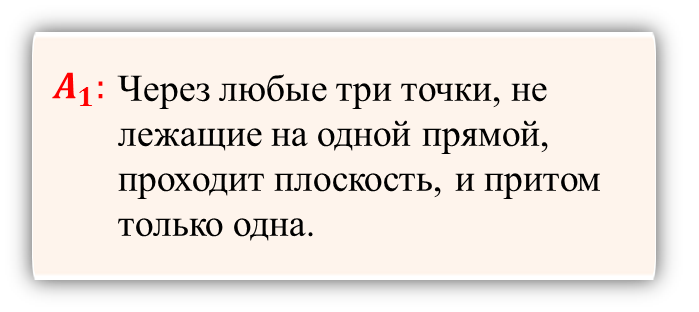 Доказательство.
а)
б)
утверждение неверно
утверждение верно
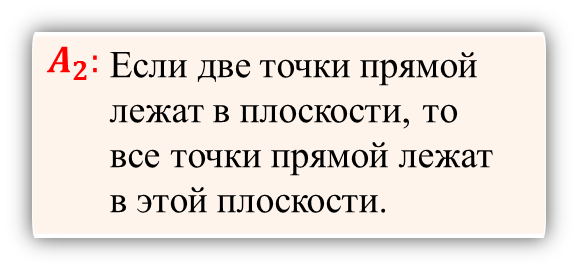 Доказательство.